Achieving Privacy and the Production of Quality Statistics When Using Alternative Data Sources
Joint Statistical Meetings 2020
Eric Rancourt, Statistics Canada
August 6, 2020
Outline
Context
Canadian Response
New Issues and Challenges
A Useful Framework
Concluding Remarks
2
COVID-19 Context
The pandemic, lockdown and the economic halt created a totally new context in all data dimensions
Demands for health information skyrocketed
All hands got on deck and numerous actors started producing data and data interpretations
National Statistical Offices (NSO)  / Statistics Canada
Had to adjust themselves to the new reality
Started harvesting new data sources and producing new statistics
3
Pre-Existing Context
The World had been changing and getting more complex
The data revolution had arrived
Needs/ demands for data were increasing
New data sources were emerging “everywhere”
Technology had been shaping society
The economy and social interactions 
	had been permanently altered
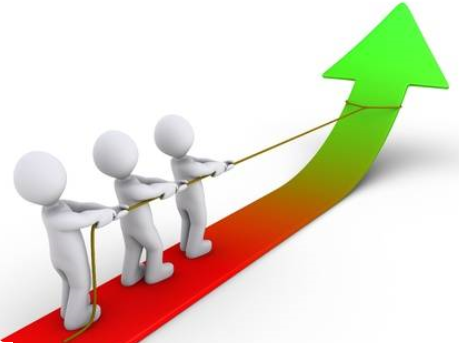 4
Statistics Canada’s Response
A modernization Agenda

User-centric service delivery
Leading-edge methods and data integration
Capacity building and leadership
Sharing and collaboration
Modern workforce and flexible workplace
5
Modernizing the Production of Information
Evolving, responsive approach
Shifting paradigm
Using administrative and alternative data in greater proportion
Adopting new technologies
Moving into unchartered land
6
From Integration of Administrative Data with Surveys…
Survey-First Paradigm
Concept
Survey
Admin
Tools
Inference
7
… to Starting with Administrative Data and Possibly Integrating Surveys
Data
Admin-First Paradigm
Admin
Survey
Tools
Conclusions
8
Leading to New Approaches and Methods
Web panel
Web scraping
Crowdsourcing
Credit data and banking data
Cell phone data, scanner data, satellite data, sensors
Other types of data
9
Issues and Challenges
Data quality is still needed
 Transparency must be maintained / enhanced
 Data sensitivity is an important factor
 Social (ethical) issues must be considered more explicitly
 Privacy issues arise even before data are collected or acquired
10
Gather
A Data Life-Cycle View of Statistical Production
Governance
Data
Information
Grow
Give
Guard
Meta Data - Driven
Quality framework
Privacy, Access and Security Rules
11
Privacy Focus
Privacy has always been of utmost importance for
National Statistical Offices

Gather:	Security of transfer protocols
Guard:	Data security (IT) and Information Management rules
Grow:	Aggregation of information
Give:	Confidentiality and very controlled access
12
Privacy Focus
But not on whether the NSO would gather the data or not

Gather:	Which data and how the NSO acquires them
Guard:	Data security (IT) and Information Management rules
Grow:	Aggregation of information
Give:	Confidentiality and very controlled access
13
Need to OptimizeData Production and Privacy Protection
Using the scientific approach as an anchor point
 Build a privacy framework that:
Includes privacy principles
Accounts for data sensitivity
Allows for an ethical review
Respects statistical principles
 Establish enhanced governance (ethics committee)
14
The Necessity and Proportionality Framework
Necessity
Draw conclusions
Transparency
Working assumptions
Test / Implement
Flexibility of assumptions
Ethics
Iterations
Sensitivity of Data
Proportionality
15
Traditional Framework

   (Some flexibility of assumptions)
Privacy Protection
Informing Society
Risks
Sampling
Quality
Methods
Content
Necessity
16
The Necessity and Proportionality Framework

(Increased flexibility of assumptions)
Privacy Protection
Informing Society
Methods
Quality
Content
Sampling
Risks
Data
Sensitivity
Necessity
17
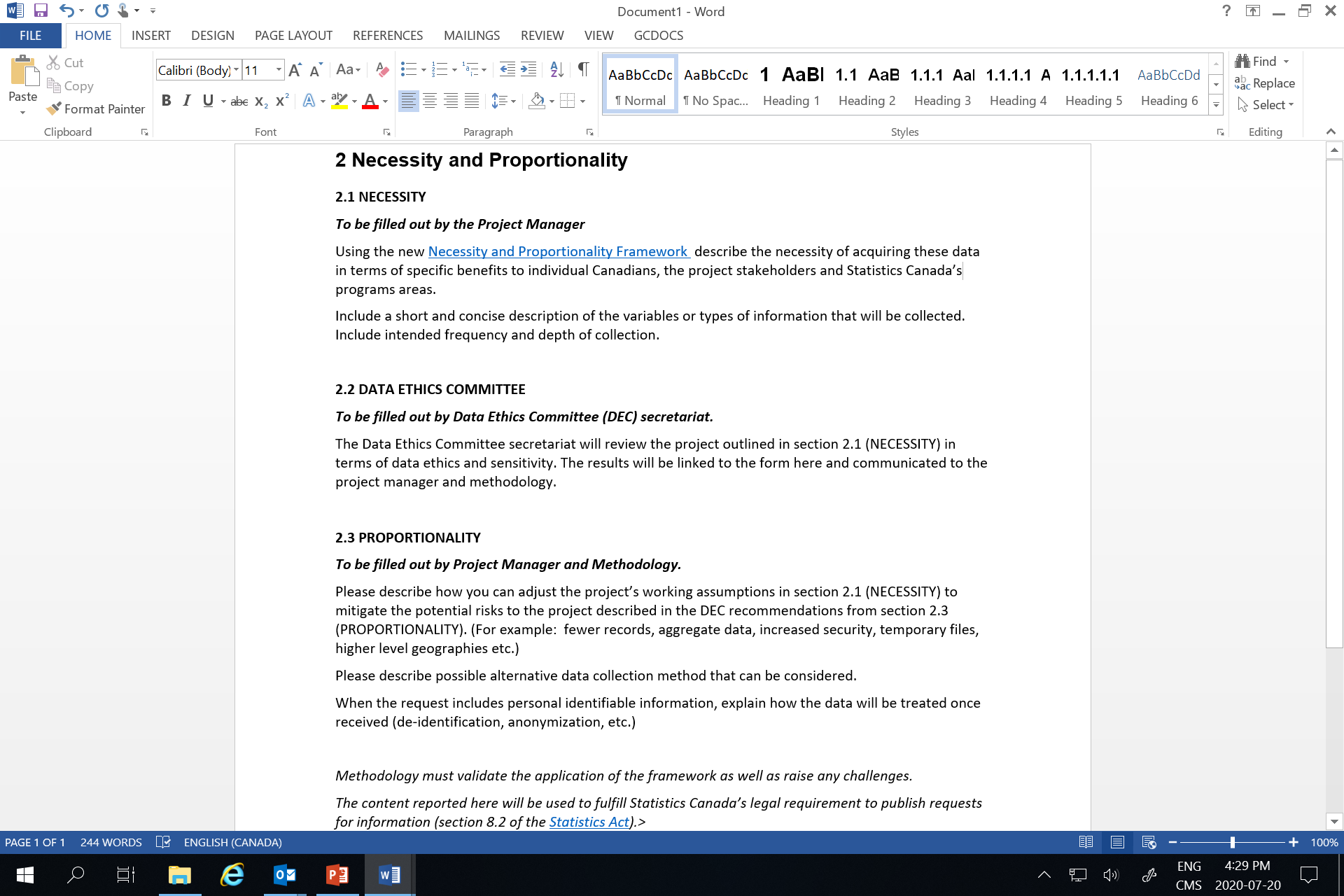 18
Concluding Remarks
Statistics Canada adopted the N&P framework (Oct 2019)
Provides a process to support harvesting of alternative data sources
Changes mindsets about data gathering (and provides documentation)
Better informs society about statistical activities
Solidly equips Statistics Canda to face new situations such as COVID-19
19
COVID-19 Context – New & Accelerated Activities
Hosting data services for Health Agency
Canadian economic dashboard
Canadian geospatial explorer
Flash economic indicators
Fast-track surveys
Increased number of analytical insights
Creation of a protected cloud environment
Privacy and ethical reviews of data acquisitions
Increased use of data science
Use of new data sources
Now-casting
More modeling and simulations
Hackathons
Web panel
Web scraping
Crowdsourcing
20
Thank you!

Eric.Rancourt@Canada.ca

Cette présentation est disponible en français sur demande
20